EU4Health 2021-2027
Polish Info Day
European Health and Digital Executive Agency (HaDEA) Europejska Agencja Wykonawcza ds. Zdrowia i Cyfryzacji
Anna BULZACKA-BOGUCKA – Project Advisor
Warsaw, 21 February 2023
HaDEA Dept. A: Health & Food
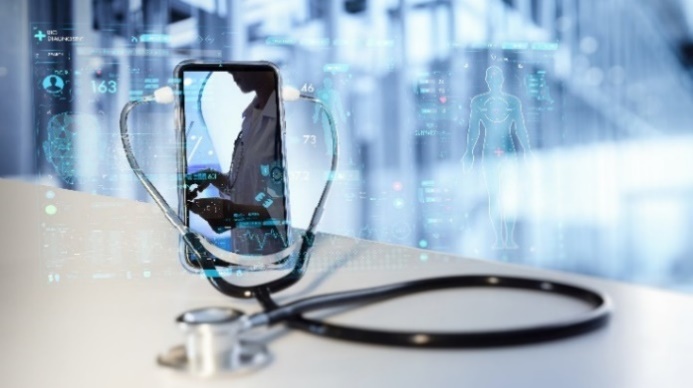 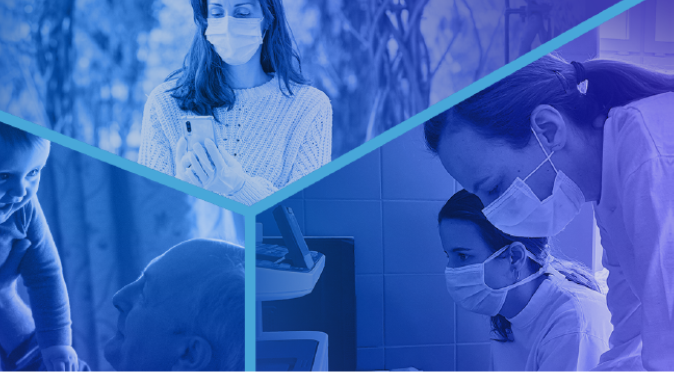 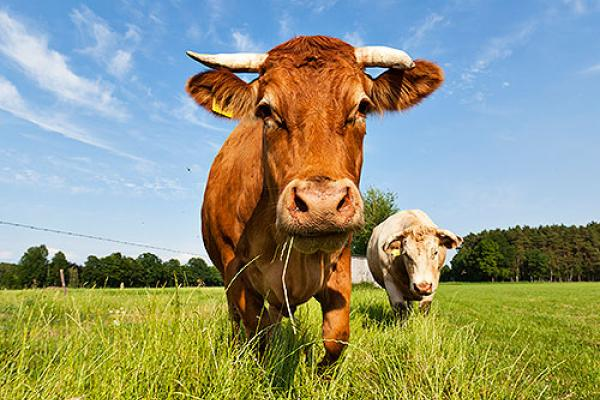 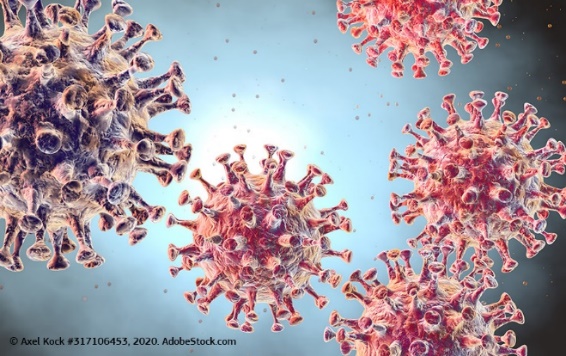 EU4HEALTH
Improve and foster health in the Union
Protect people in the Union from serious cross-border threats to health
Make medicines available and affordable
Strengthen health systems, their resilience and resource efficiency
D.5: Unlocking the full potential of new tools, technologies and digital solutions for a healthy society
D.6: Maintaining an innovative, sustainable & globally competitive health industry
Single Market Programme - Food safety
Ensure a high level of health for humans, animals and plants, and the safety of food and feed
Prevent, detect and eradicate animal diseases & plant pests 
Support the welfare of animals
Fight against antimicrobial resistance
Develop sustainable food production and consumption
Ensure reliable official controls
HE Cluster 1 - Health 
D1: Staying healthy in a rapidly changing society 
D2: Living and working in a health-promoting environment
D.3: Tackling diseases & reducing disease burden
D4: Ensuring access to innovative, sustainable & high-quality Healthcare
Negotiation/
Contracting
Monitoring/
Payments
DG SANTE
HaDEA
Policy Priorities
Yearly Workplan
Publication of Calls
Evaluation
Dissemination
Archiving
Policy Development
MS Contacts
External Evaluation (Projects, JA, etc.)
EC internal evaluation (Tenders, Direct Grants)
External Evaluation
Audits
Publications, webpages, etc.
Summary reports, meetings
Information Days, Guidelines, etc.
[Speaker Notes: Implement the Programmes
	carry out all the operations necessary for the management of the programme, in particular those linked to the award of contracts and grants 
Disseminate know-how and best practices
Feed back projects results to DGs policy officers
Provide logistical, scientific and technical support by organising technical meetings, preparatory studies, seminars or conferences
Foster exchange and co-ordination between all players involved 
Contribute to improve the PH programme]
EU4Health programme
Program UE dla zdrowia powstał w odpowiedzi na pandemię COVID-19, w celu zwiększenia gotowości na sytuacje kryzysowe w UE i pomocy w długoterminowych wyzwaniach w dziedzinie zdrowia przez budowanie silniejszych, odporniejszych i bardziej dostępnych systemów opieki zdrowotnej.
It demonstrates that public health is a priority for the EU and it is one of the main instruments to pave the way to a European Health Union. EU4Health brings an EU added value and complements the policies of Member States.
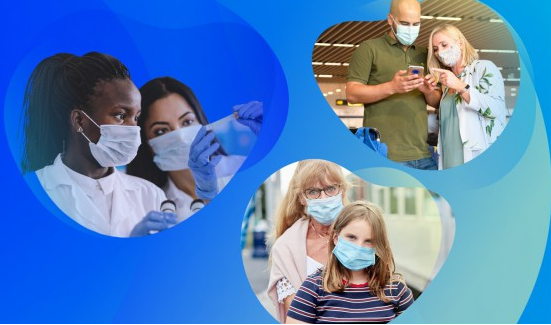 EU4Health general goals – cele ogólne
Improve and foster 
health in the Union
Protect people in the Union from serious cross- border threats
to health
Make medicines available and 
affordable
Strengthen health systems, their 
resilience and 
resource efficiency
Poprawa i wspieranie zdrowia
Poprawa dostepnosci i przystepnosci cenowej produktow leczniczych i wyrobow medycznych
Ochrona ludnosci przed powaznymi transgranicznymi zagrozeniami dla zdrowia
Wzmocnienie systemow opieki zdrowotnej
Specific objectives and strands of action
EU4Health 2023 Work Programme
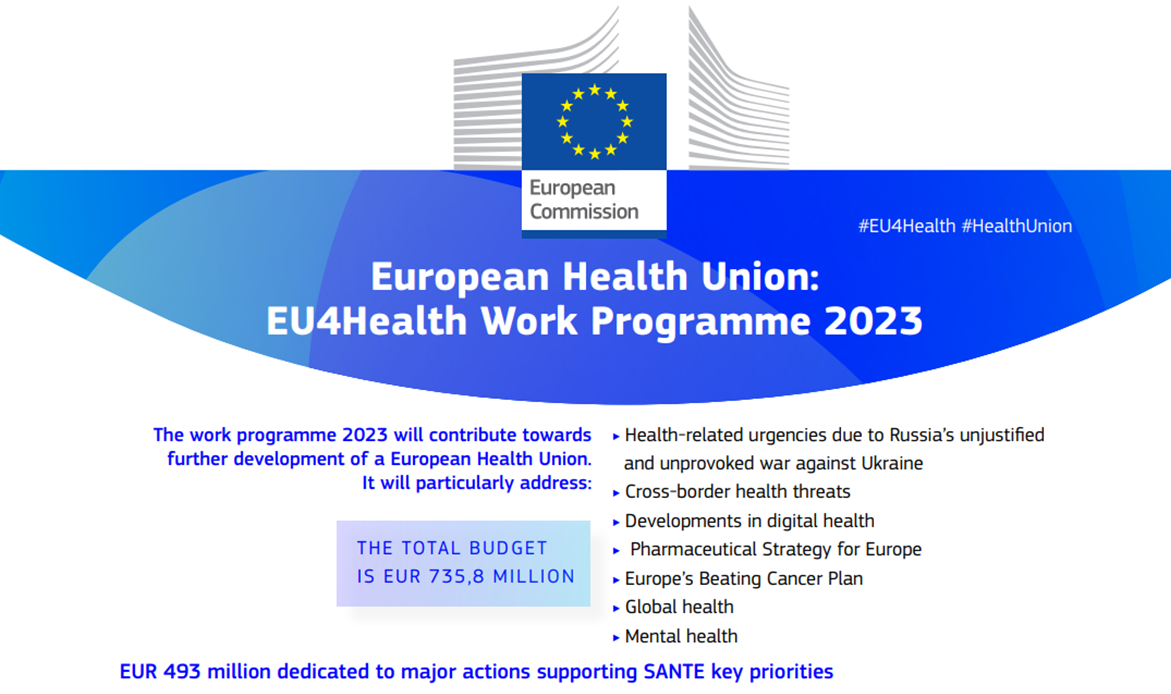 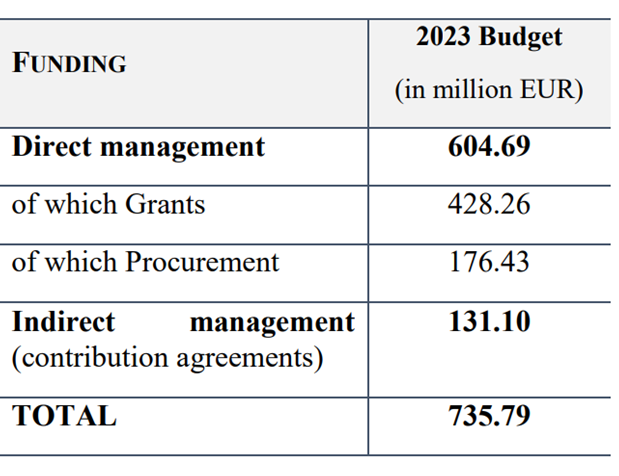 For more information: https://health.ec.europa.eu/publications/2023-eu4health-work-programme_en
Types of EU4Health grants
Where to find it?
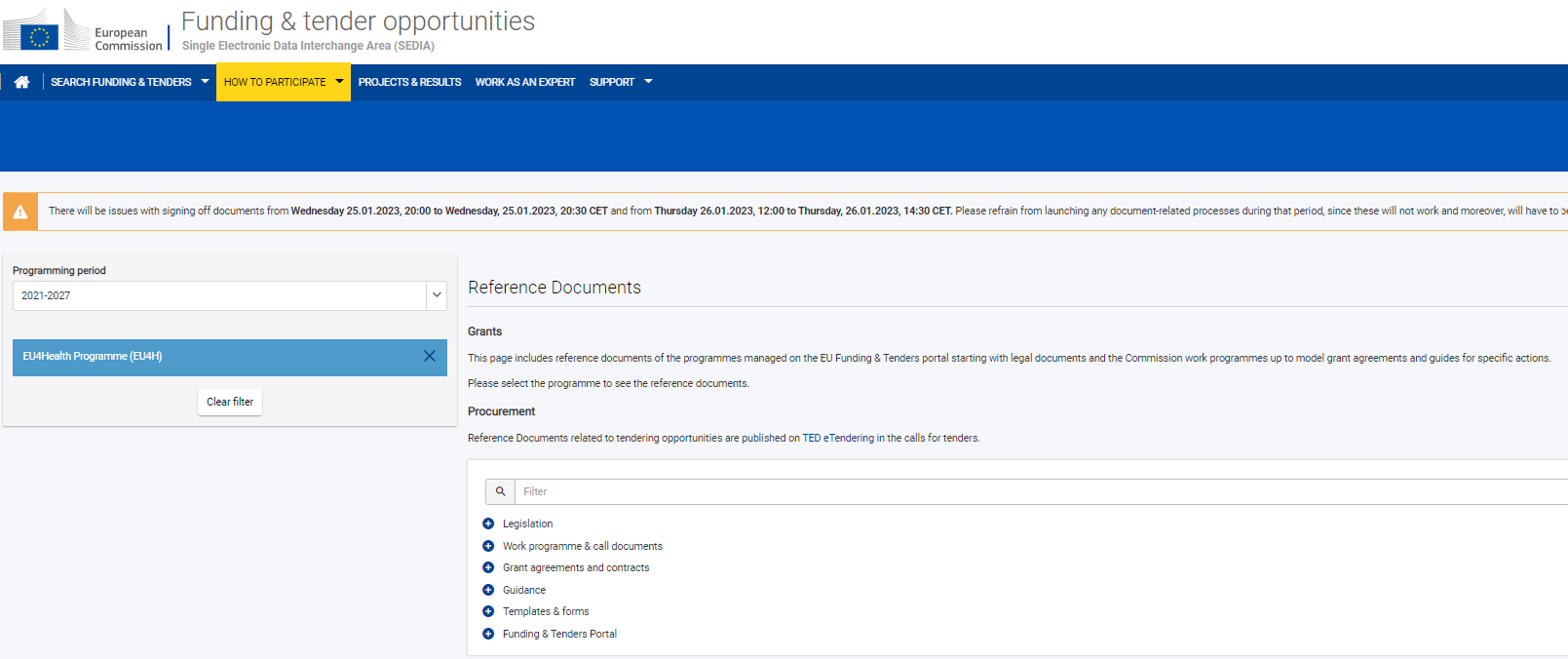 EC Funding and Tenders Portal:
https://ec.europa.eu/info/funding-tenders/opportunities/portal/screen/home
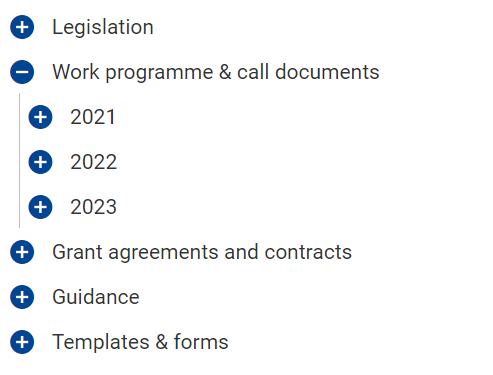 Where to find open calls?
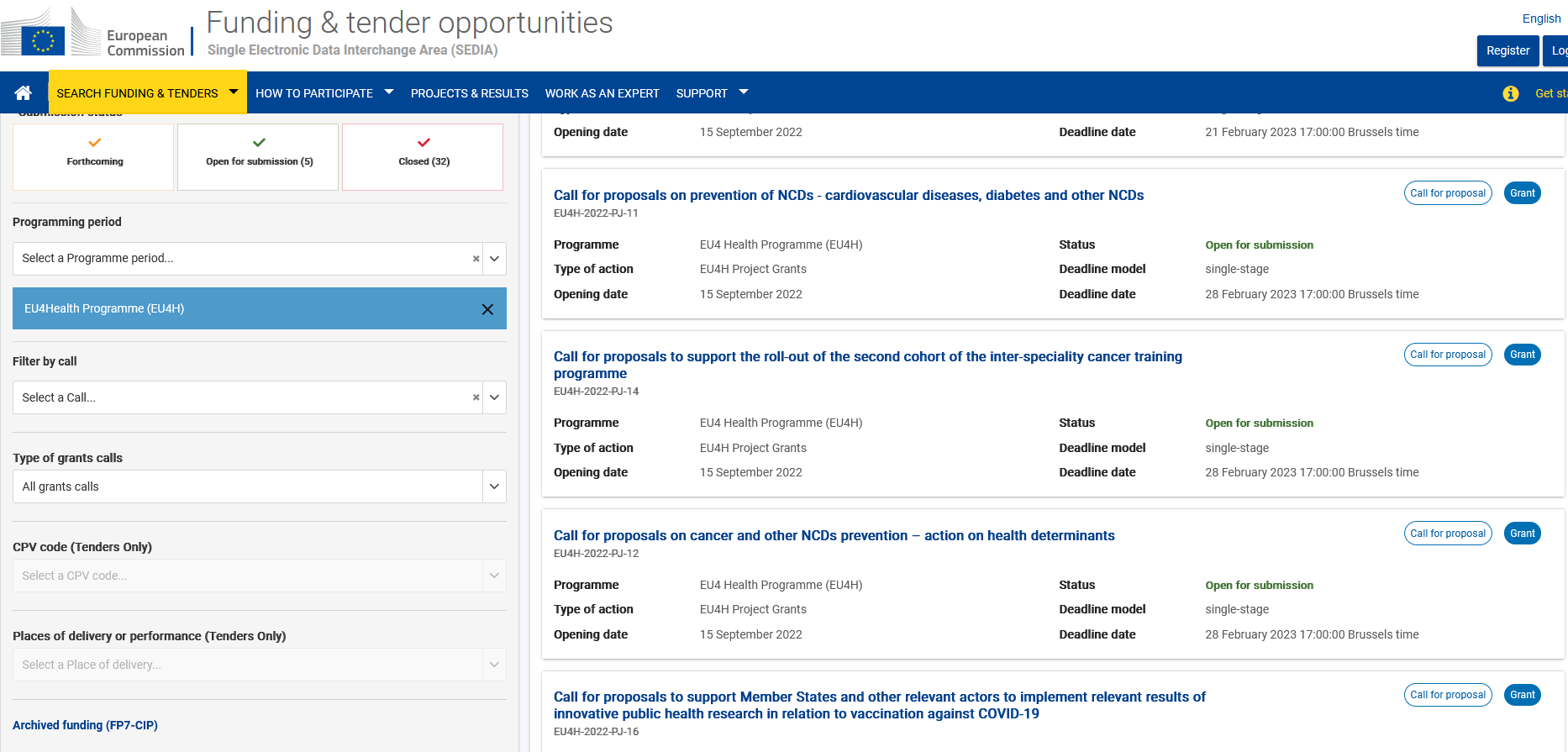 Current opportunities and open calls (2022-2023)
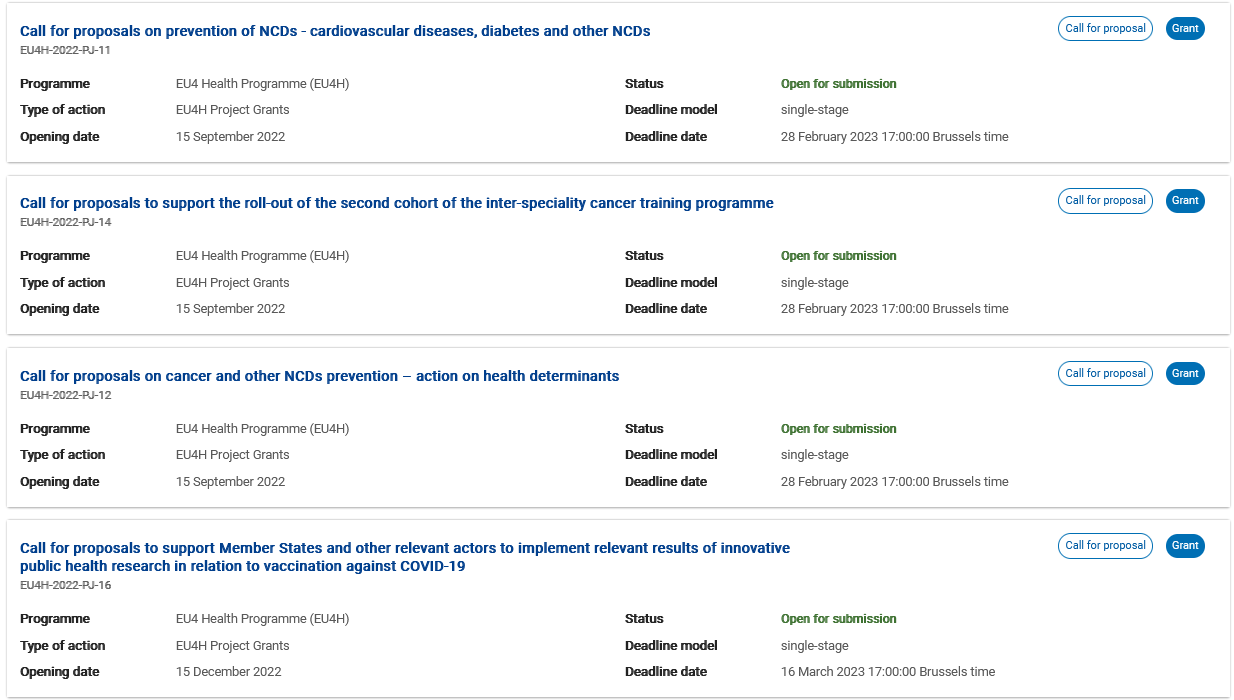 Dziękuję za uwagę
© European Union 2020
Unless otherwise noted the reuse of this presentation is authorised under the CC BY 4.0 license. For any use or reproduction of elements that are not owned by the EU, permission may need to be sought directly from the respective right holders.
Slide xx: element concerned, source: e.g. Fotolia.com; Slide xx: element concerned, source: e.g. iStock.com
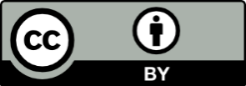 [Speaker Notes: Update/add/delete parts of the copy right notice where appropriate.
More information: https://myintracomm.ec.europa.eu/corp/intellectual-property/Documents/2019_Reuse-guidelines%28CC-BY%29.pdf]